START
Genre Toolkit
- WAGOLL 
- Text map (identify key features)
- Compare and contrast
- Create success criteria
Hook or Stimulus
- Drama scene
- Educational visit
- Video trailer
- High quality text
- Life event
The Writing Cycle
Assess and give targets Share
On Class dojo
With parents
With another class
If appropriate
Peers
Research and Discussion
Building vocabulary
Writing using background knowledge
Editing
Editing and re-drafting specific to the child
Not necessarily the whole piece
Focus on specific parts of the checklist
Speaking and Listening
A debate, hot seating etc
Using research and discussion
Grammar, Spelling, Vocabulary, Sentence structure and Punctuation
-      Alan Peat sentences 
-      Short video clips (rich, diverse vocabulary)
-     Gramma rand punctuation 
Modelled/ Shared/guided write by the teacher  to build up the genre over several days
Editing and improve writing at this stage
Peer assessment
Lessons must link to hook/stimulus
Focused editing sessions - one to one, peer
ASSESSED WRITE
Apply learning
Written at the end of a new writing unit
Specific targets for that child
Marked against writing assessment sheet
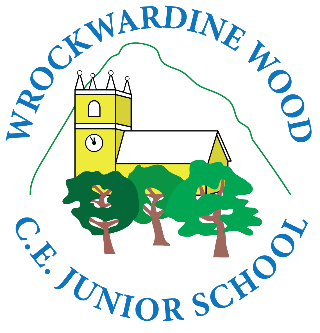 Planning
One consistent format
Completed together/groups/pairs
Scaffolded
Using everything they have learnt